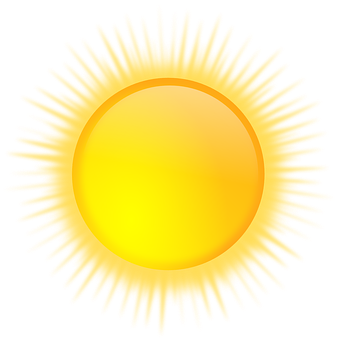 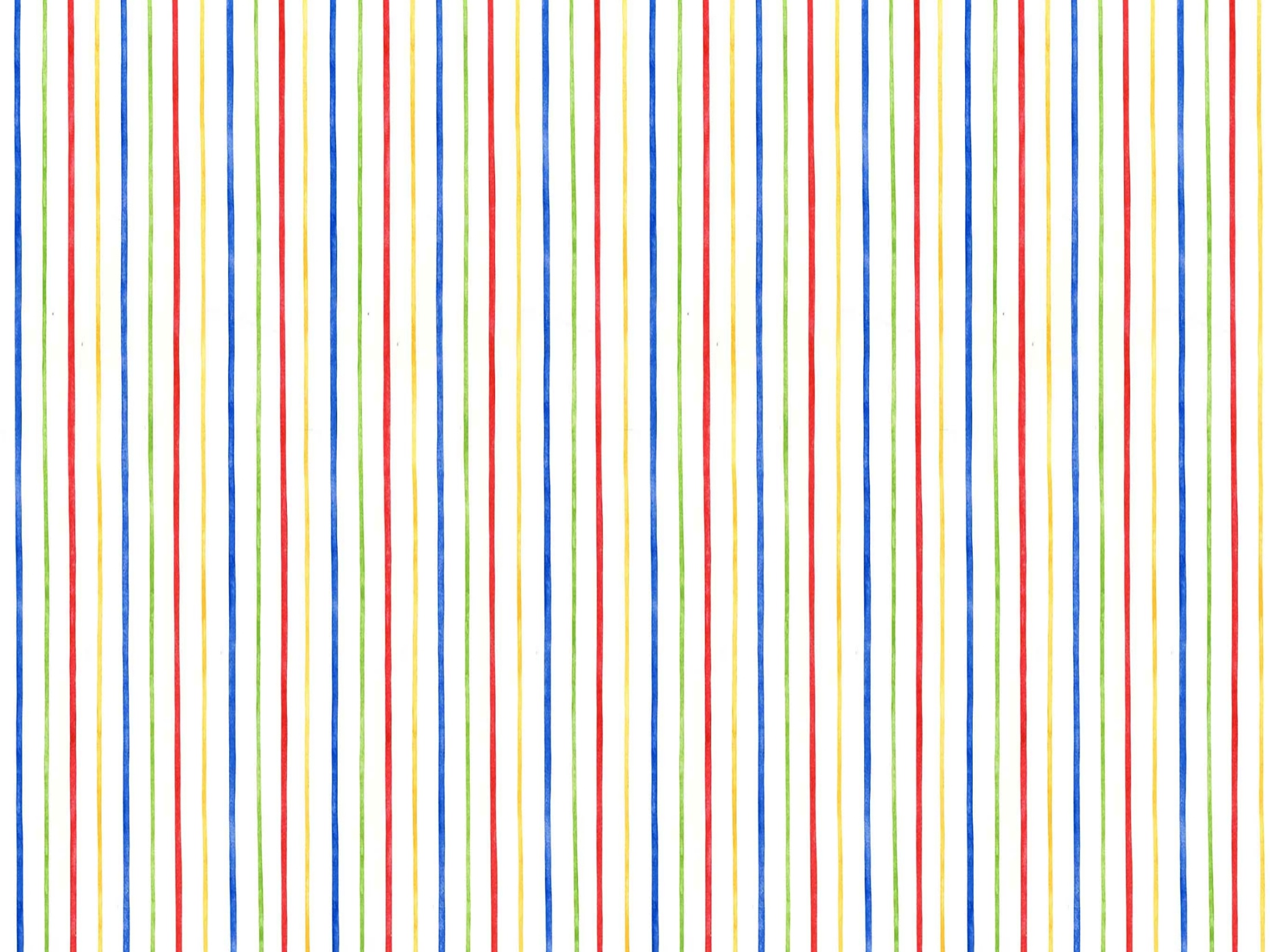 ESTUDO  METÓDICO
  O  EVANGELHO  SEGUNDO  O  ESPIRITISMO
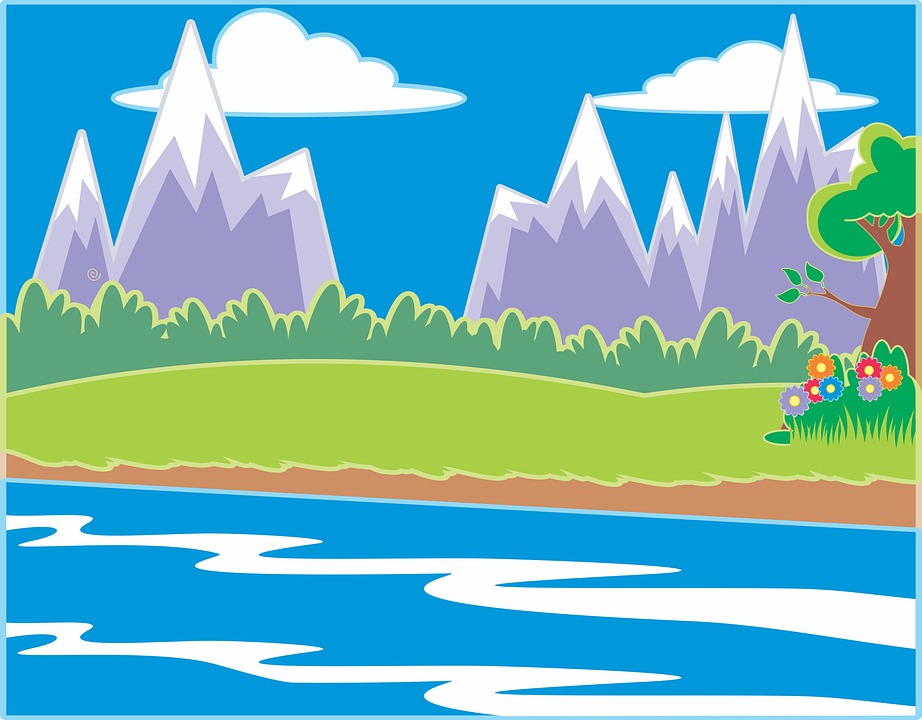 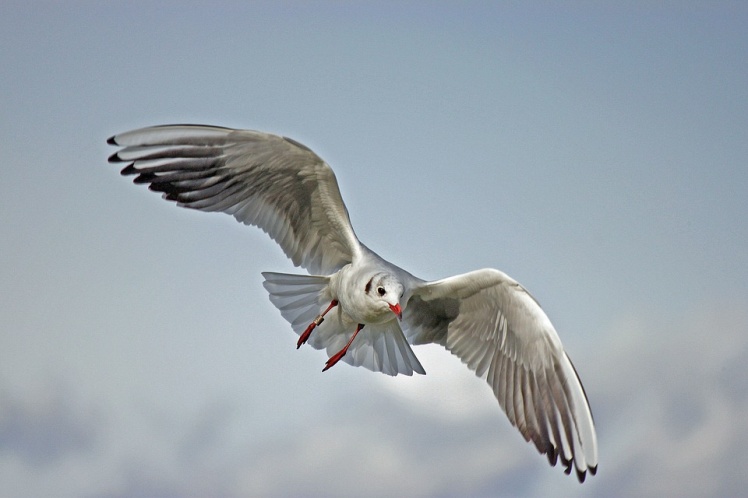 CAPÍTULO  28
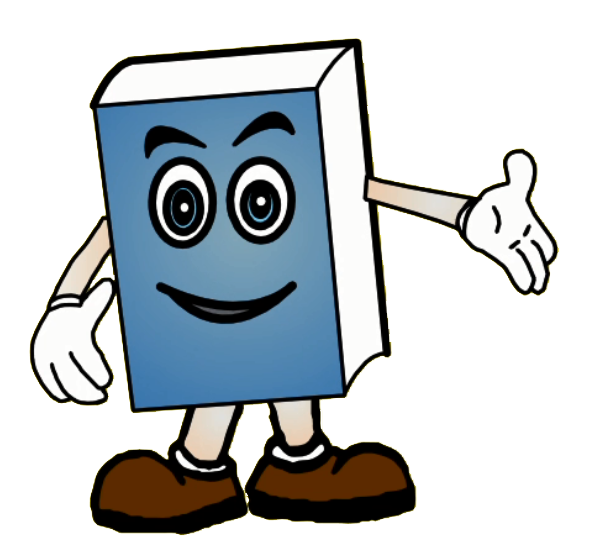 1. PRECES  GERAIS
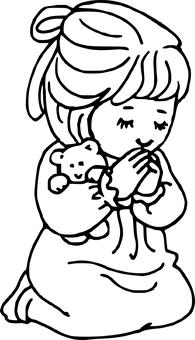 COLETÂNEA  DE  PRECES  ESPÍRITAS
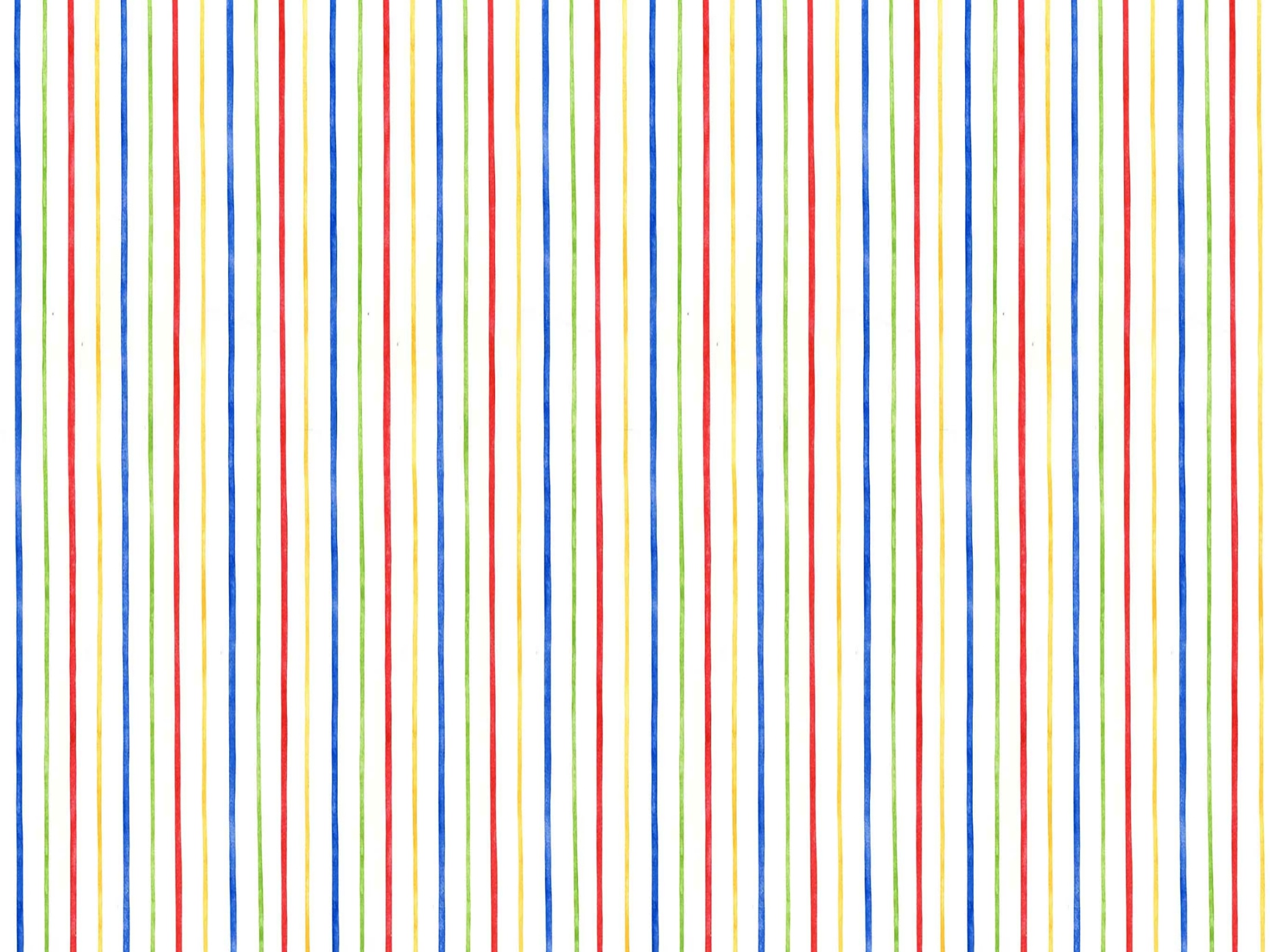 INSTRUÇÕES  DOS  ESPÍRITOS
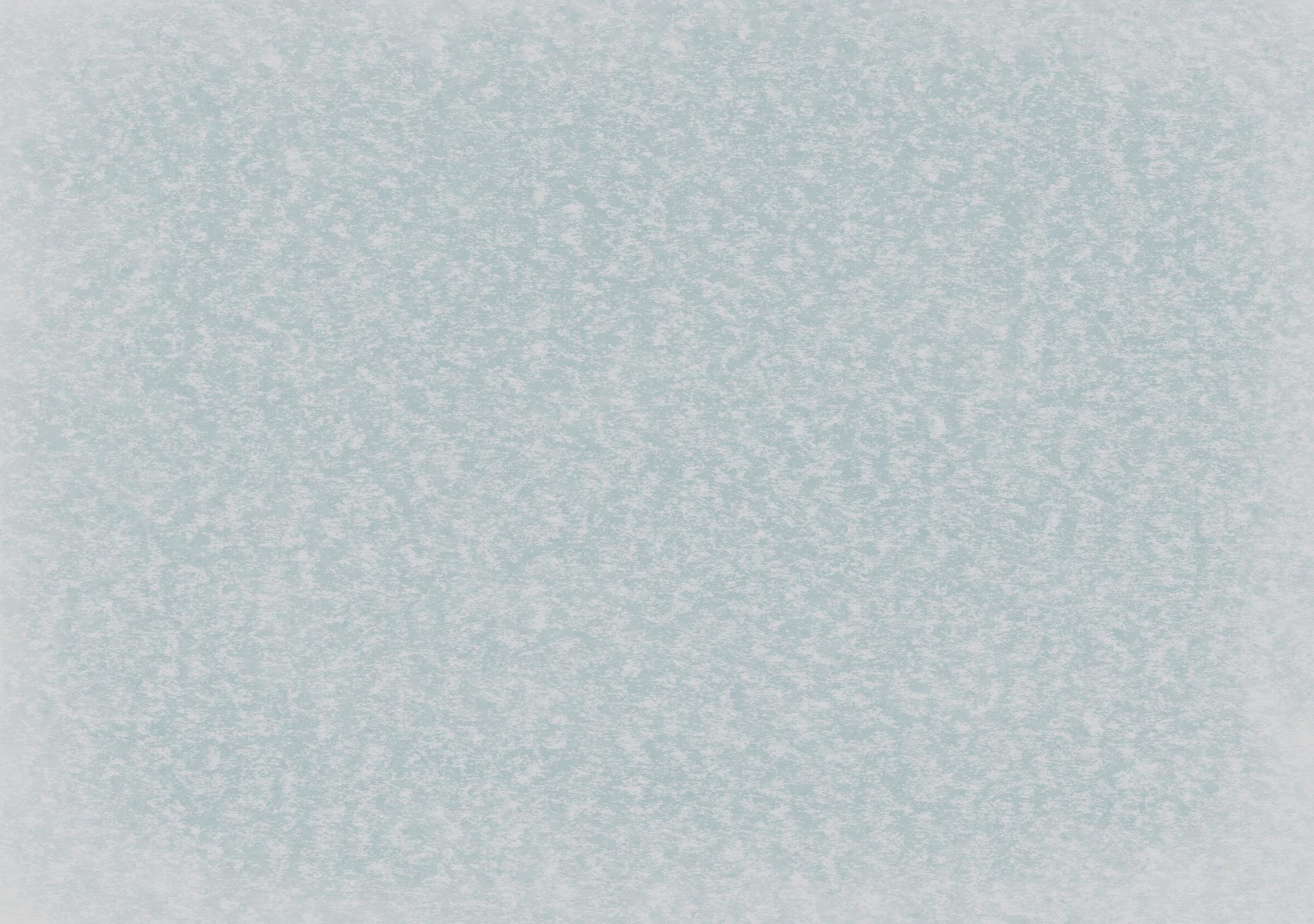 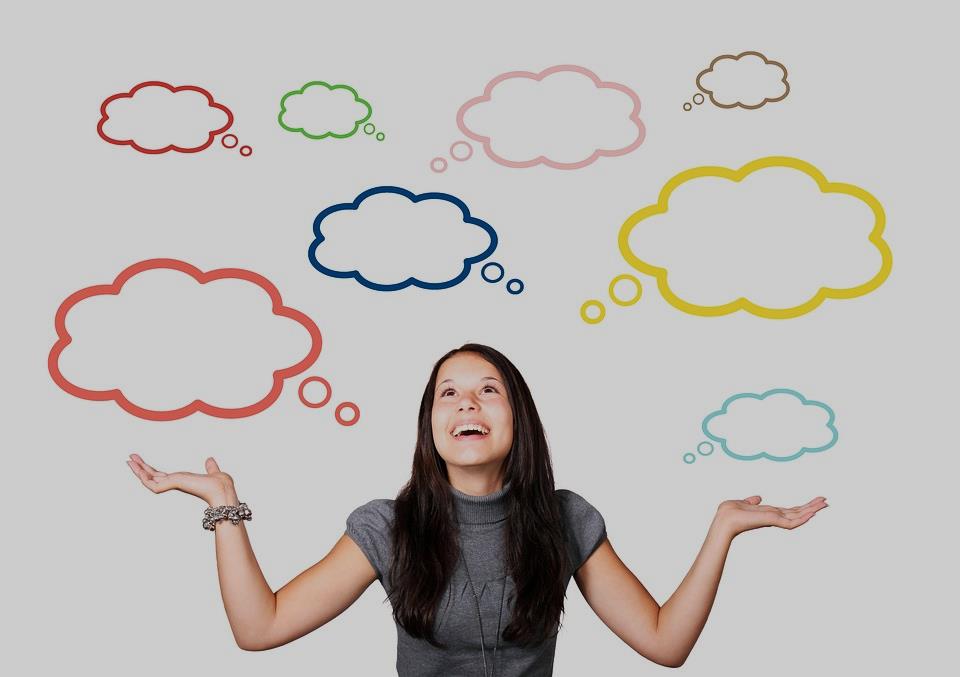 FÉ
PAZ
PERDÃO
AMIZADE
CARIDADE
BENEVOLÊNCIA
PACIÊNCIA
AMOR
UM  BOM  PENSAMENTO  VALE  MAIS  DO  QUE 
                  NUMEROSAS  PALAVRAS.
A  FORMA  NÃO  É  NADA,  O  PENSAMENTO  É  TUDO.
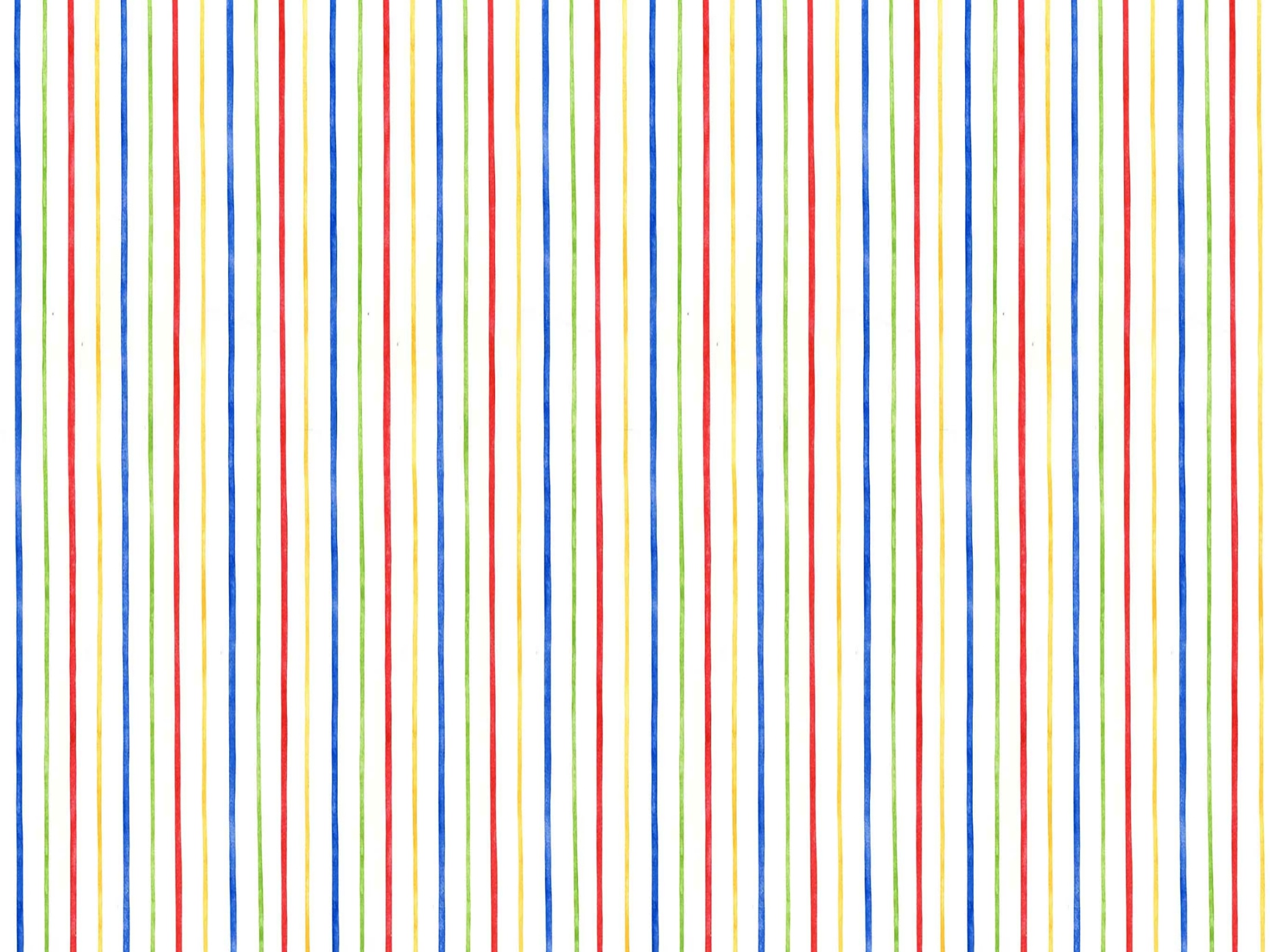 EXISTE  UMA  FÓRMULA  ABSOLUTA 
                    DE  PRECES ?
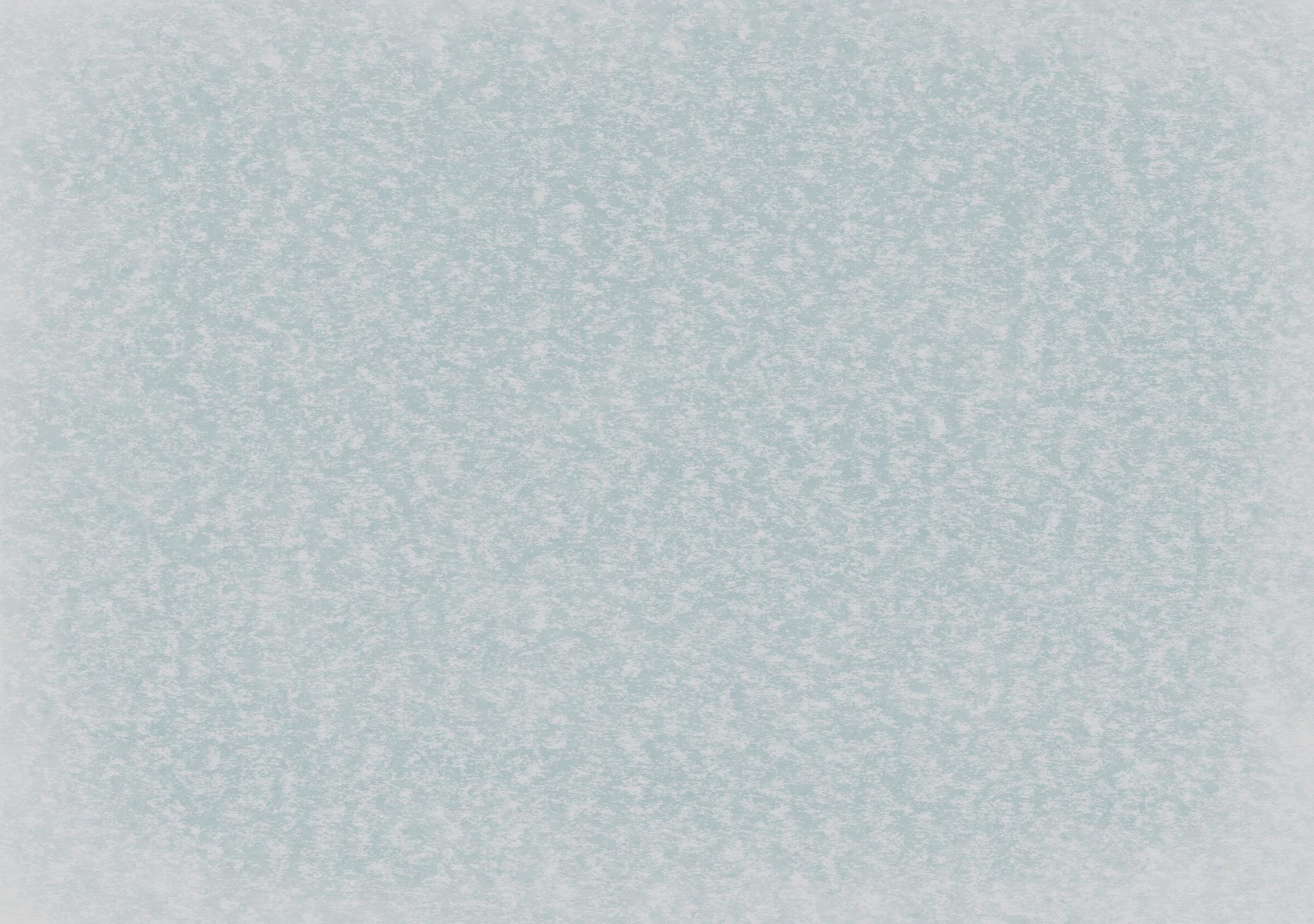 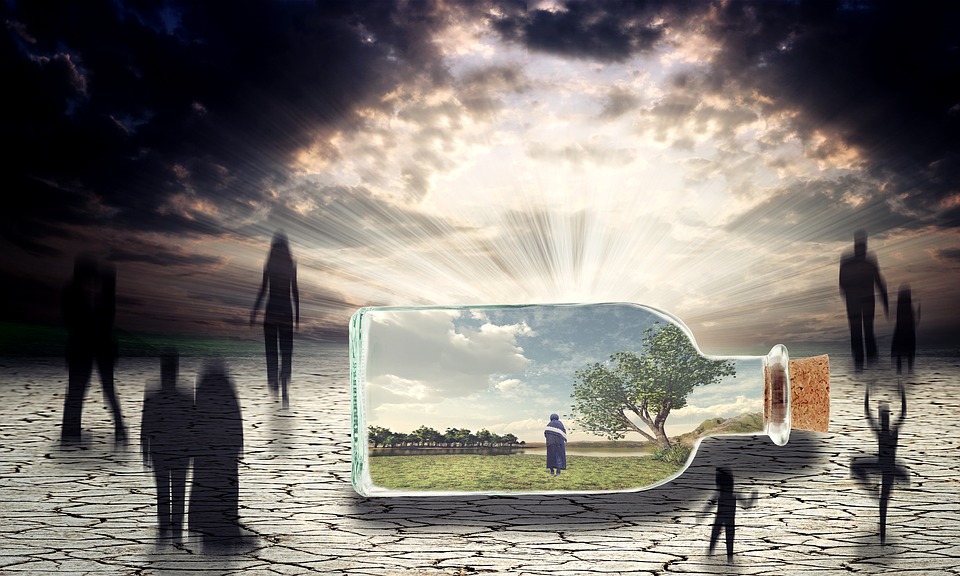 NÃO
OS  ESPÍRITOS  APENAS  ORIENTAM  NOSSAS  IDÉIAS 
 AJUDANDO  AS  PESSOAS  QUE  SENTEM  DIFICULDADES          EM  EXPRIMIR  SUAS  PRÓPRIAS IDÉIAS.
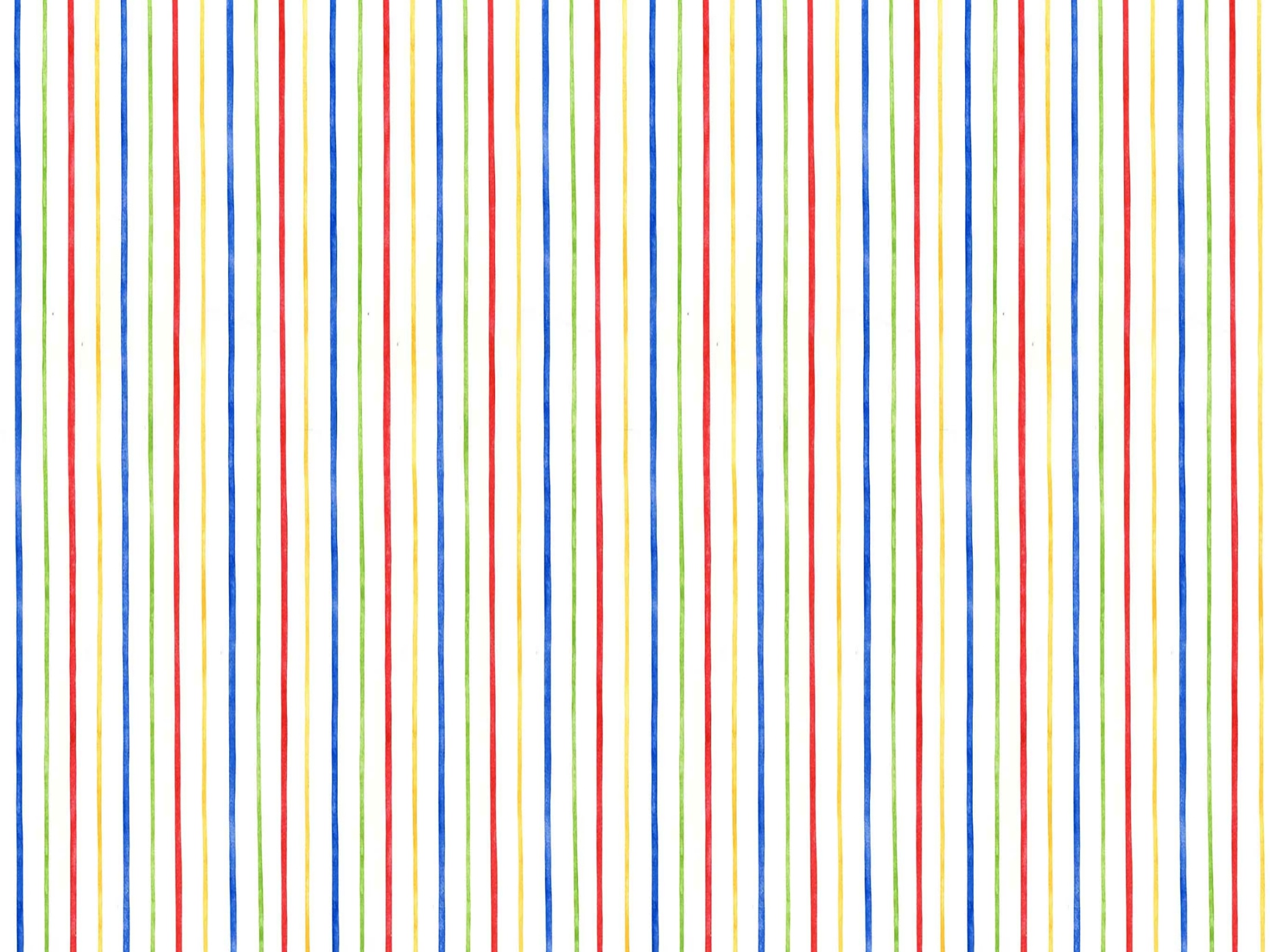 QUAL  A  FINALIDADE  DA  PRECE ?
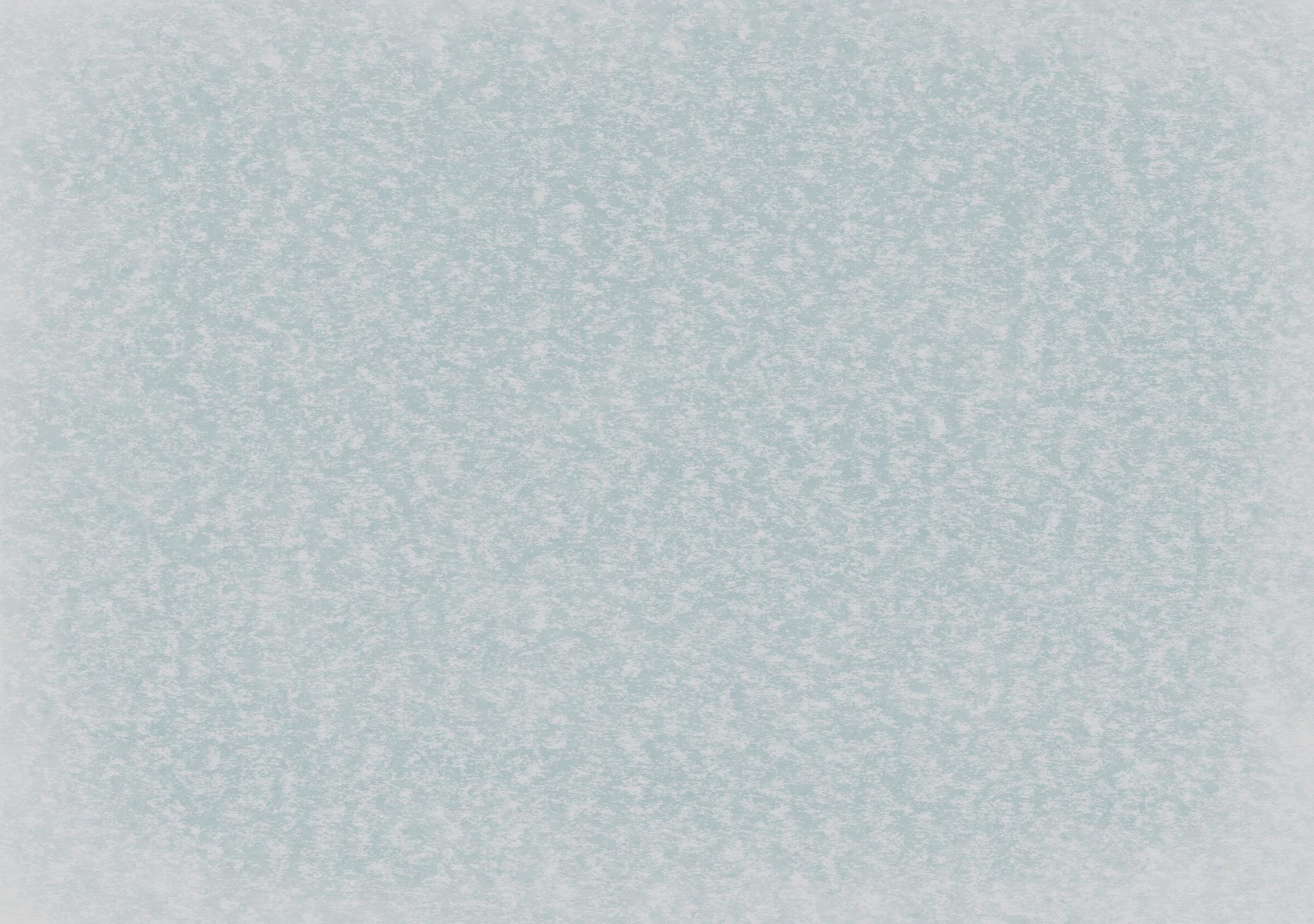 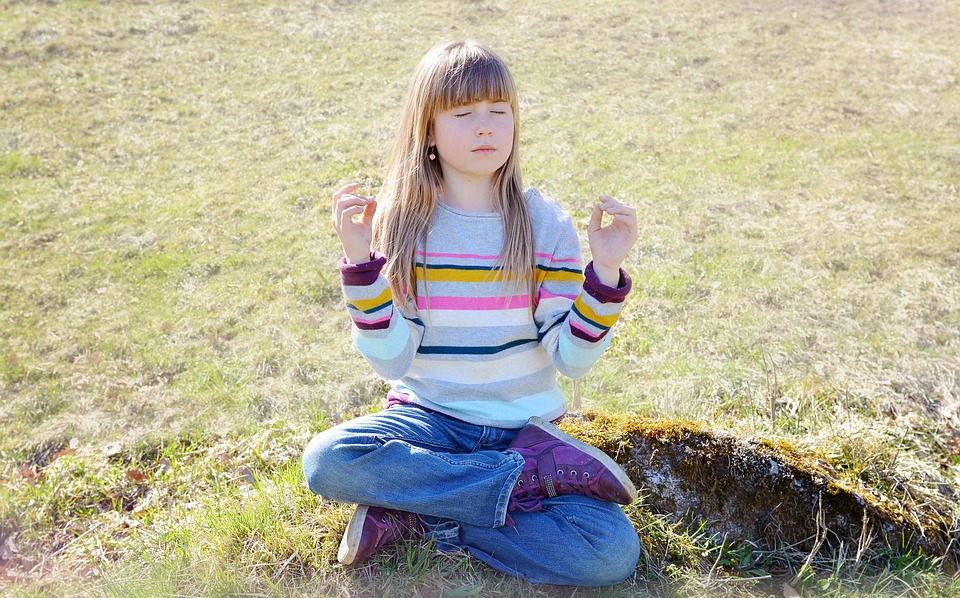 O  ESPIRITISMO  RECONHECE  COMO  BOAS  AS  PRECES  DE  TODOS  OS  CULTOS  DESDE  QUE  SEJAM  
     DITAS DE  CORAÇÃO  E  NÃO  APENAS  COM  OS  
                                       LÁBIOS.
QUEM  QUER  QUE  CONDENE  AS  PRECES  QUE 
            NÃO  CONSTAM  NO  SEU  FORMULÁRIO,  
DEMONSTRA  DESCONHECER  A  GRANDEZA  DE  DEUS.
DEUS  ACEITA  TODAS  AS  PRECES  DESDE  QUE 
                          SEJAM  SINCERAS.
É  ELEVAR  NOSSA  ALMA  À  DEUS.
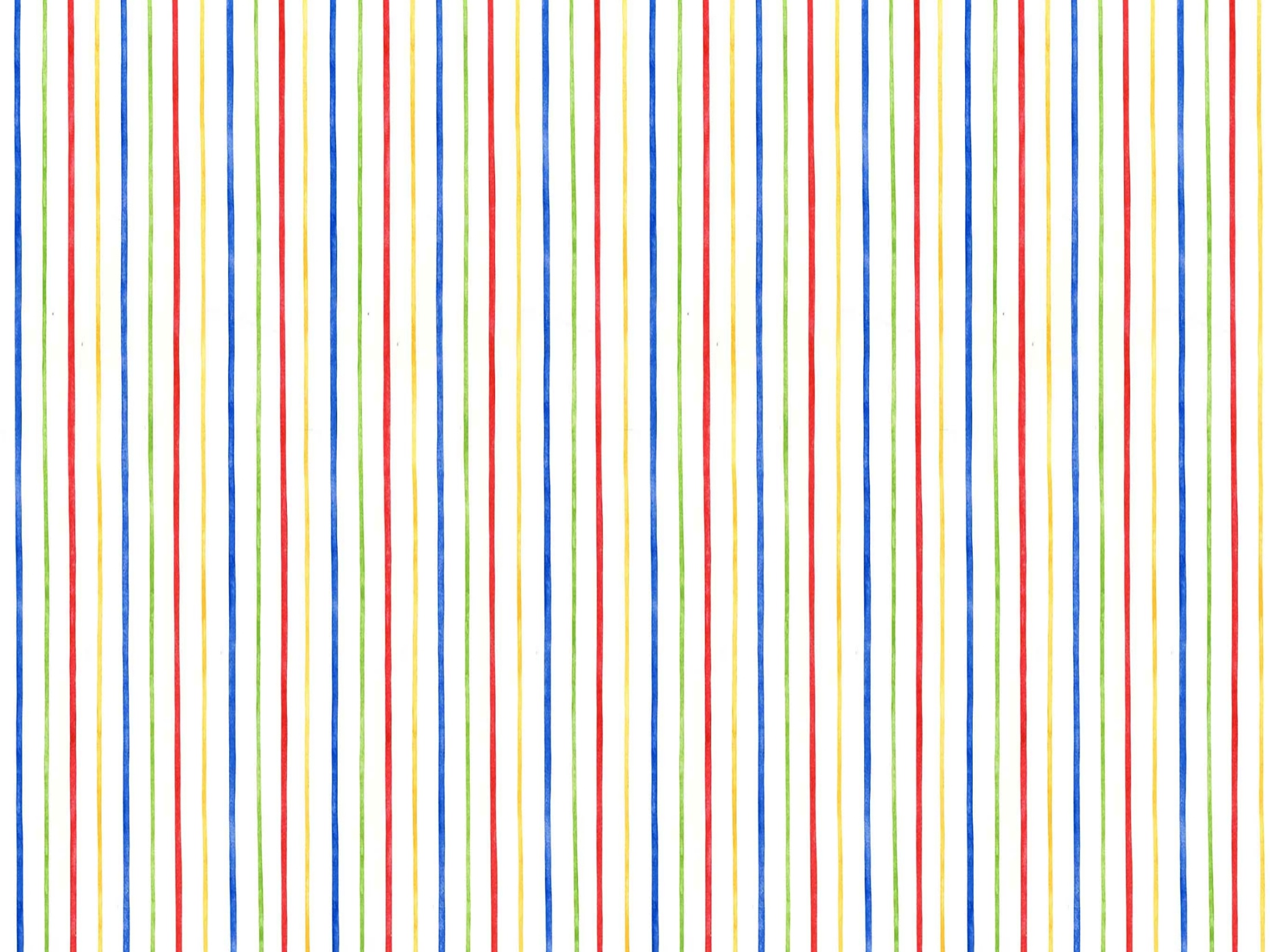 SEGUNDO  SÃO  PAULO...
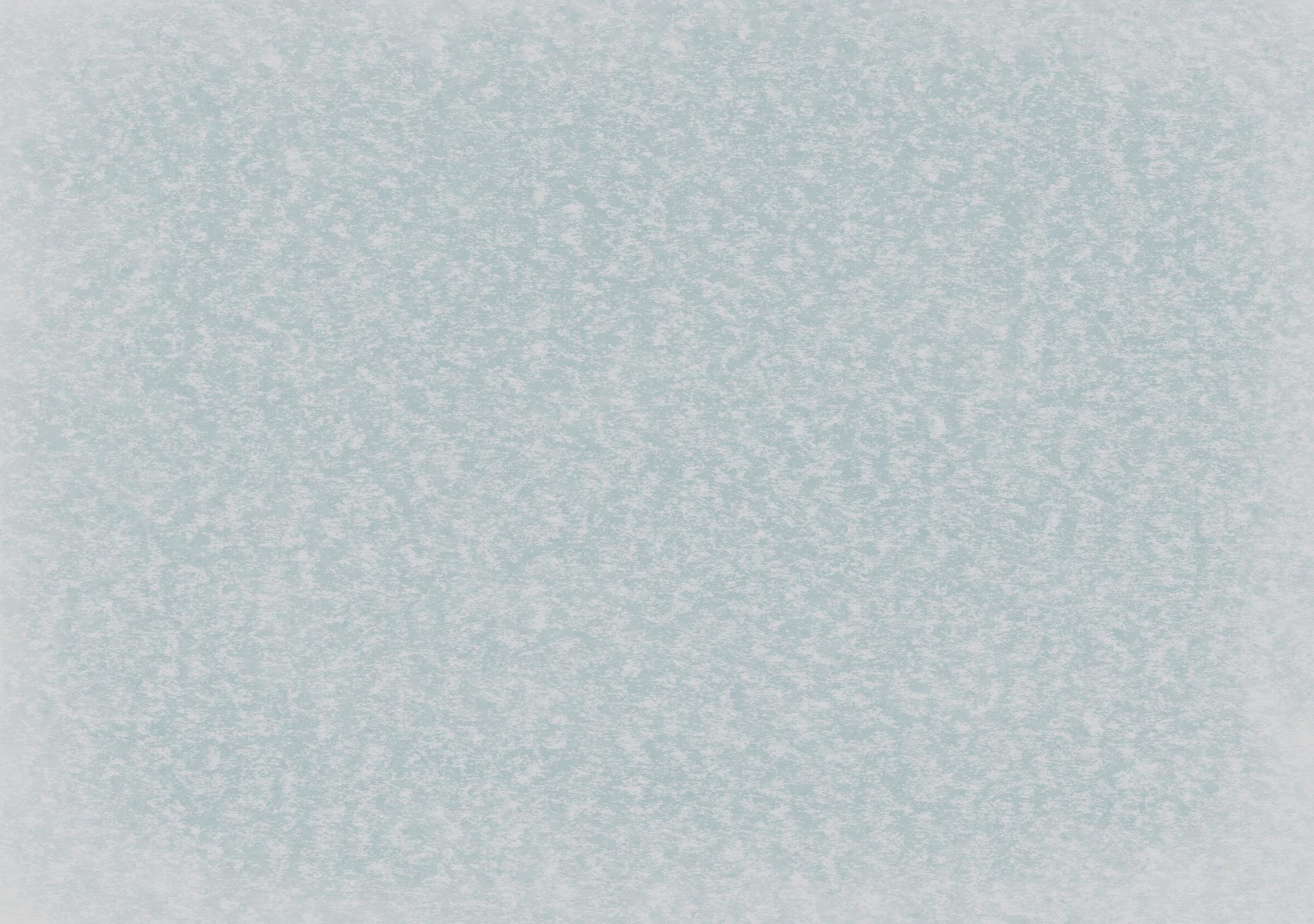 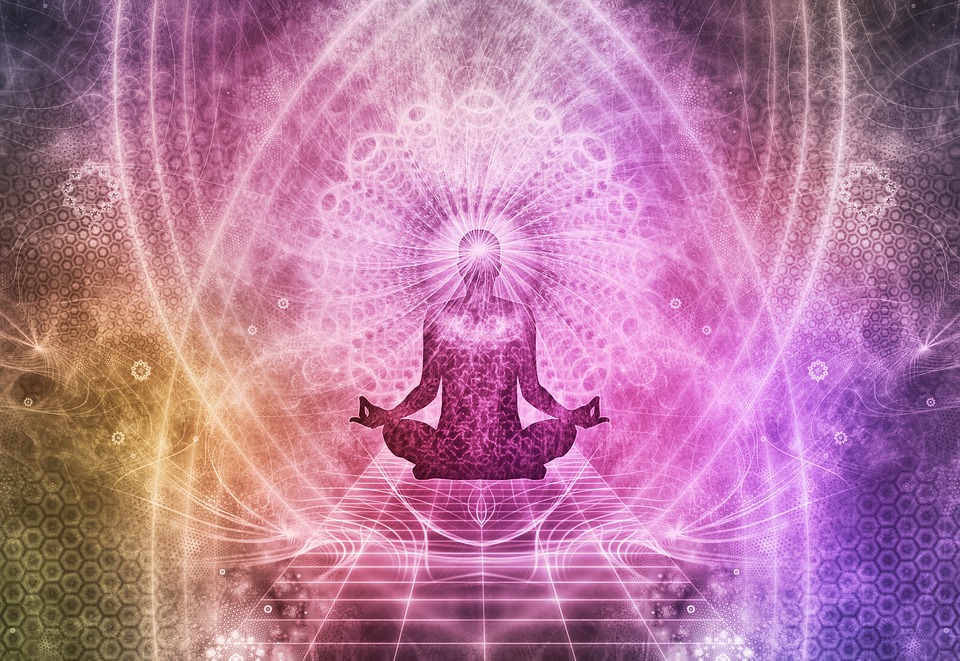 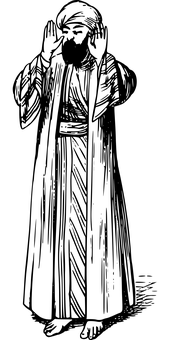 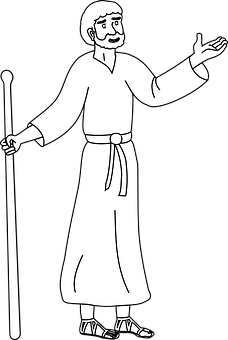 UMA  DAS  CONDIÇÕES  ESSENCIAIS  DA  PRECE
 É  A  DE  SER  INTELIGÍVEL  PARA  QUE  POSSA
           TOCAR  O  NOSSO  ESPÍRITO.
CADA  PALAVRA  DEVE  TER  SEU  VALORE  EXPRIMIR  UMA  IDÉIA  LEVANDO  À  REFLEXÃO.
SEM  FRASEOLOGIA  INÚTIL  OU  EXCESSO 
 DE  PALAVRAS  QUE  NADA  DIZEM  AO  CORAÇÃO.
A  PRECE  DEVE  SER  CLARA,  SIMPLES  E  CONCISA.
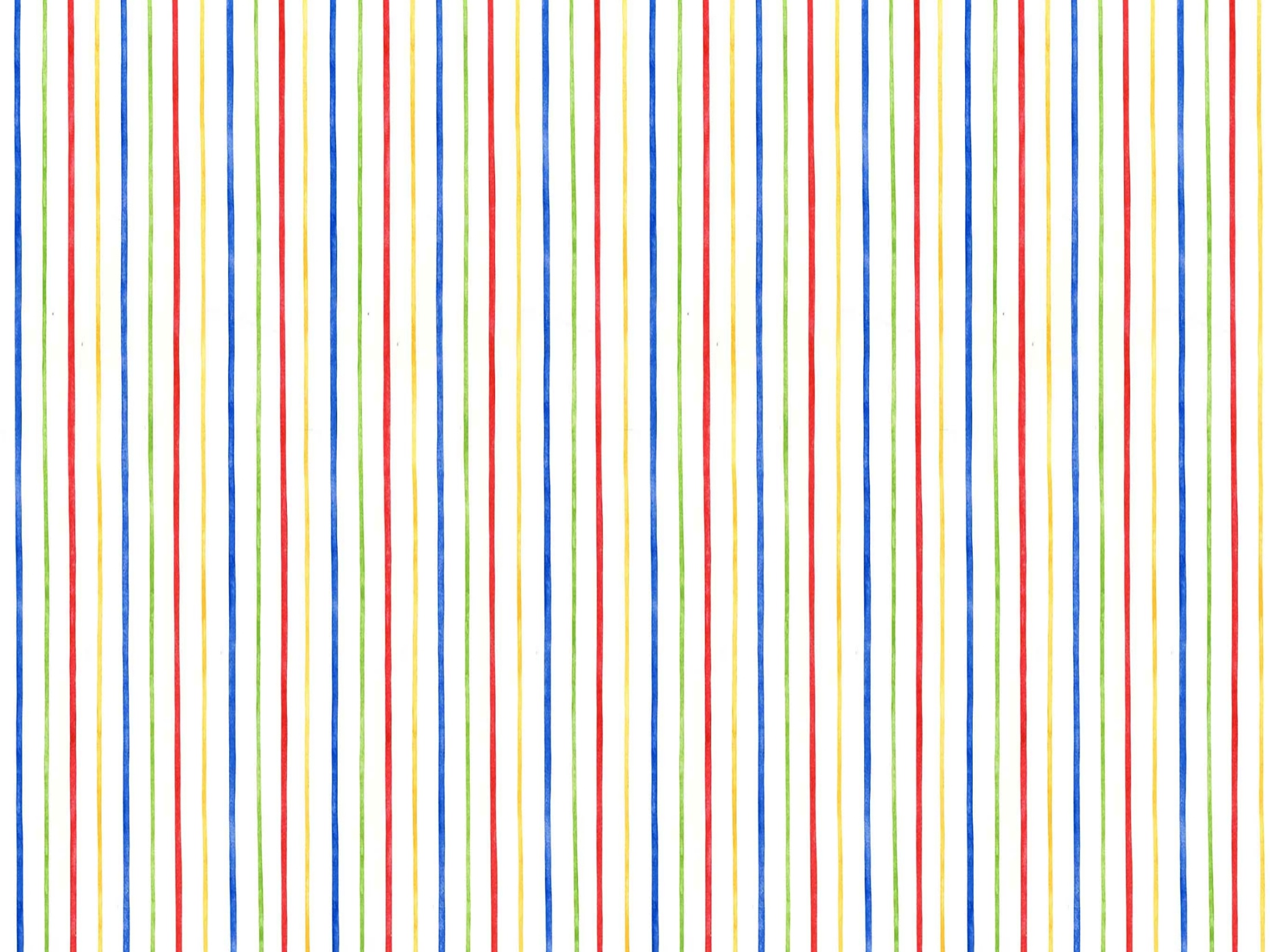 CONCLUSÃO
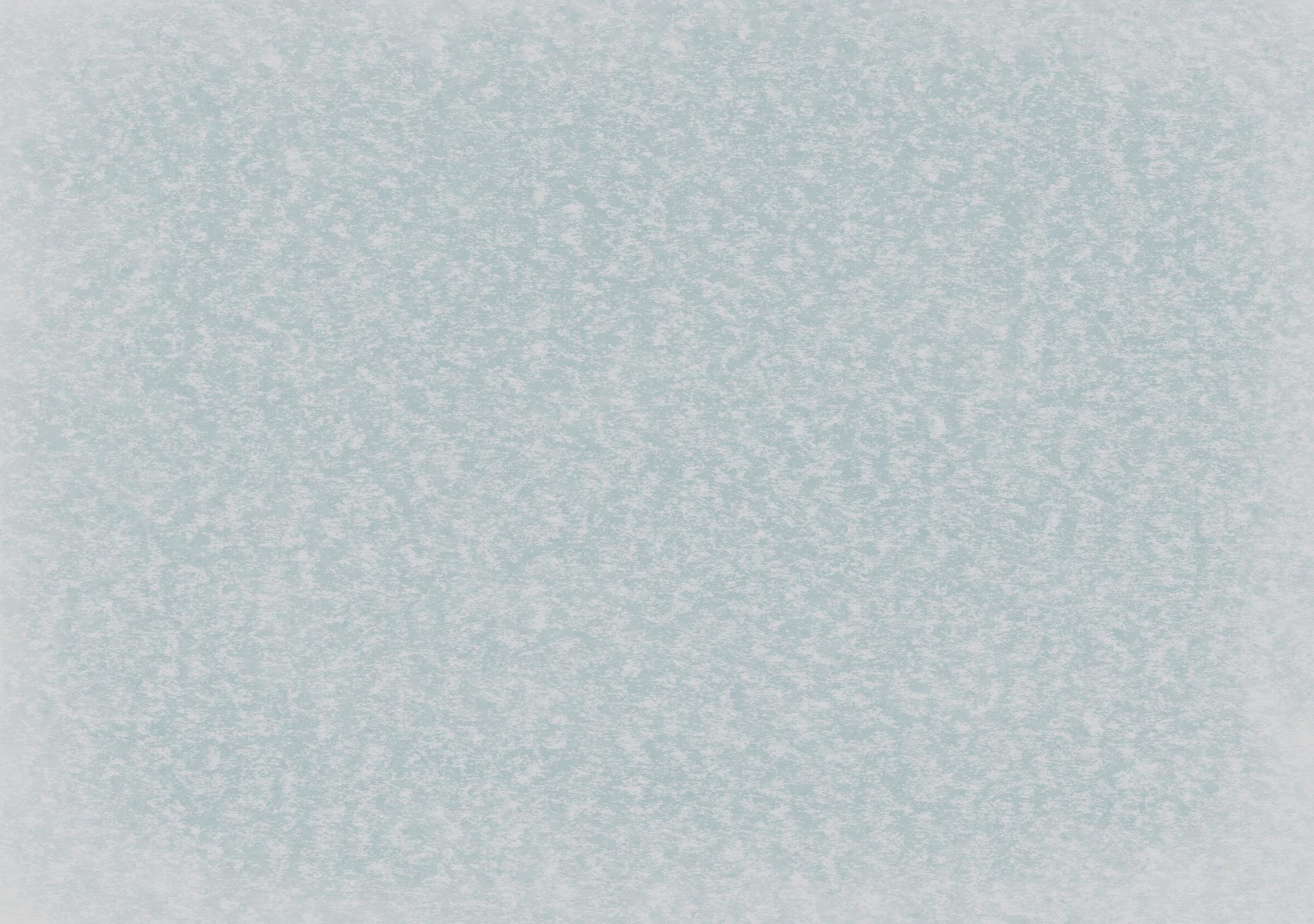 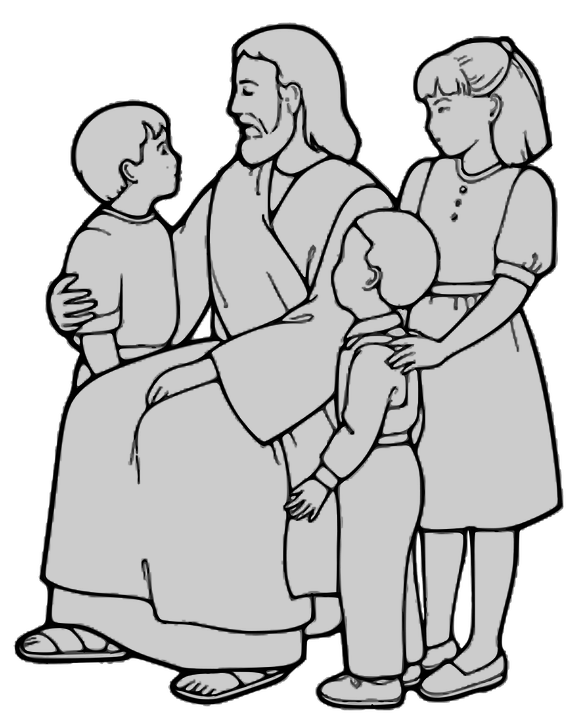 A  ORAÇÃO  DOMINICAL – PAI  NOSSO
ELA  CONSEGUE  RESUMIR  TODOS  OS  DEVERES
 DO  HOMEM  PARA  COM  DEUS,  PARA  CONSIGO
         MESMO  E  PARA  COM  O  PRÓXIMO.
DIZÊ-LA  EM  INTENÇÃO  DE  ALGUÉM  É  PEDIRPARA  O  OUTRO  O  QUE  DESEJAMOS  PARA
                               NÓS  MESMOS.
REPRESENTA  UM  SÍMBOLO  DE  TODAS  AS  PRECES.
ELA  VEM  DO  PRÓPRIO  JESUS (MATEUS – VI: 9-13)
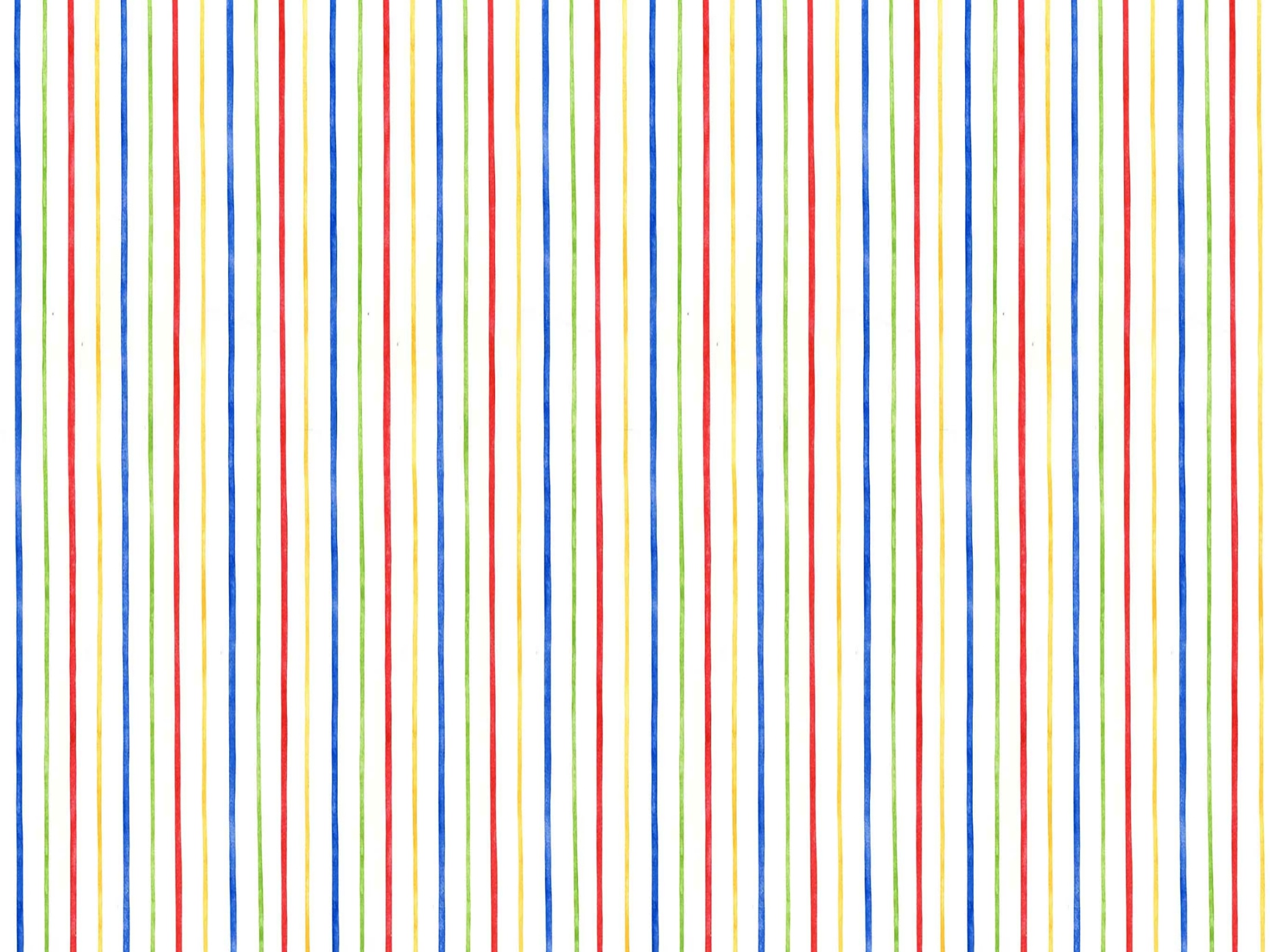 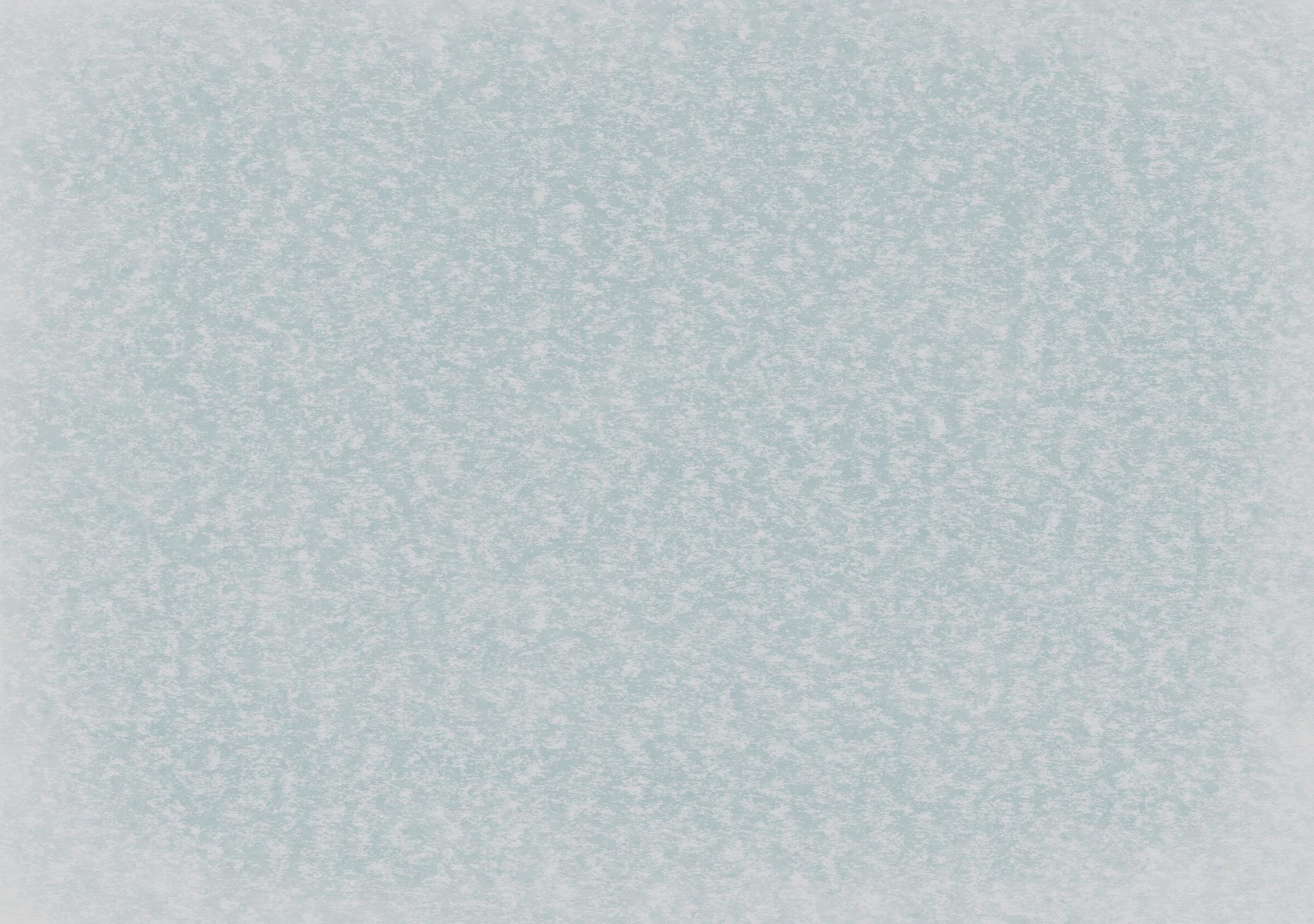 PARA  A  GENTE  PENSAR...
PRENCHA AS LACUNAS COM AS PALAVRAS DA ORAÇÃO DOMINICAL OU PAI NOSSO:
I - PAI  NOSSO  QUE  ESTÁS  NO  CÉU,  SANTIFICADO  SEJA  O  VOSSO  NOME!
Cremos em Vós Senhor, porque tudo nos revela o vosso poder e a vossa bondade.
II - VENHA  A  NÓS  O  VOSSO  REINO!
Senhor, destes aos homens leis plenas de sabedoria, que os fariam felizes 
se eles as observassem.
III - SEJA  FEITA  A  VOSSA  VONTADE,  ASSIM  NA  TERRA  COMO  NO  CÉU!
Fazer a Vossa vontade, Senhor, é observar as vossas leis e submeter-se 
sem lamentações aos vossos desígnios divinos.
IV - O  PÃO  NOSSO,  DE  CADA  DIA,  DAI-NOS  HOJE!
Dai-nos Senhor os meios de adquirirmos pelo trabalho as coisas necessárias
 para termos uma vida mais tranquila.
V - PERDOAI  AS  NOSSAS  DÍVIDAS,  ASSIM  COMO  NÓS  PERDOAMOS 
       OS  NOSSOS  DEVEDORES.
Solicitamos à Vossa infinita misericórdia a sua remissão, sob a promessa 
de empregarmos os nossos esforços em não contrair outras dívidas.
VI - NÃO  NOS  DEIXE  CAIR  EM  TENTAÇÃO,  MAS  LIVRA-NOS  DO  MAL.
Dai-nos Senhor a força de resistir às sugestões dos maus Espíritos.
VII - ASSIM  SEJA!
Que seja feita segundo a Vossa santa vontade e não segundo a nossa.